Чтение: деятельность, процесс, результат, эмоции
Чтение - деятельность
Деятельность - специфически-человеческая форма активности, обусловленная наличием сознания.
Чтение как РЕЧЕВАЯ деятельность по воспроизведению текста
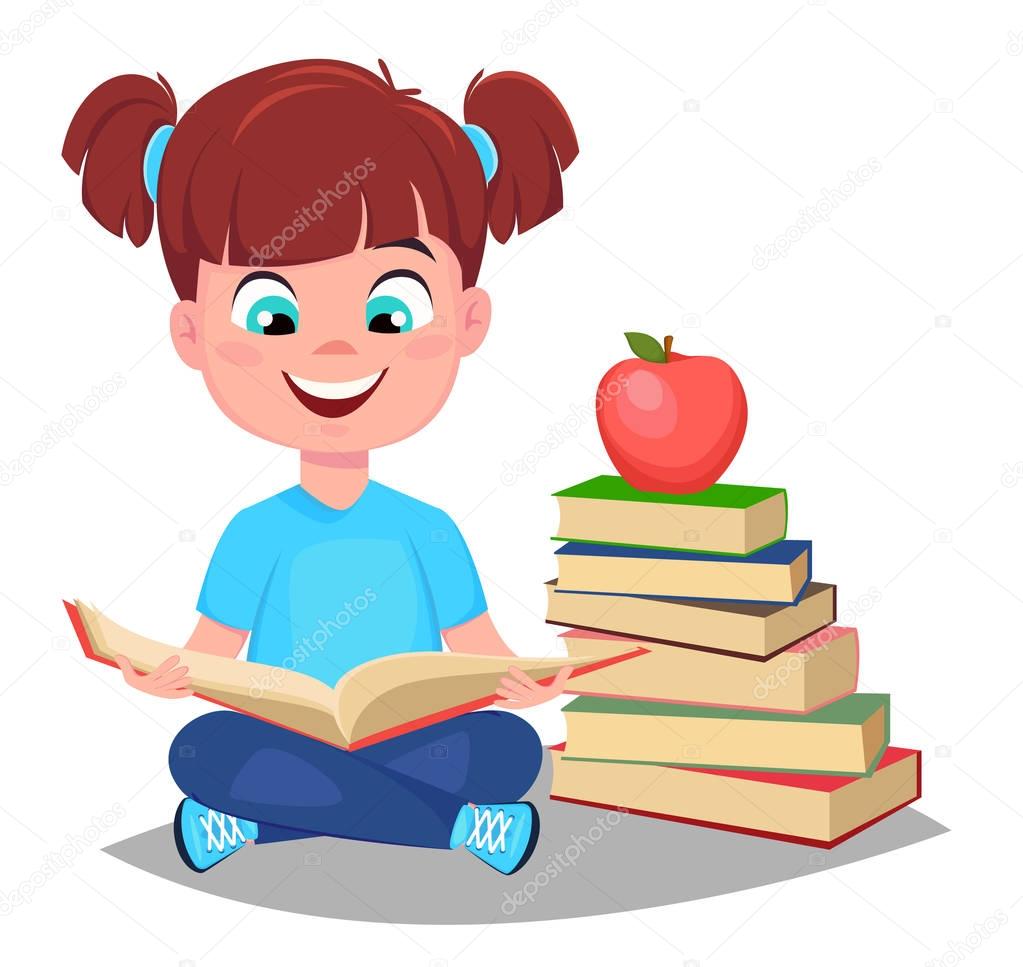 Чтение - процесс
Процесс - последовательная смена явлений, состояний в развитии чего-нибудь.

Чтение как психофизиологический процесс ВОСПРИЯТИЯ ТЕКСТА
Чтение - результат
Результат - последствие цепочки (череды) действий (итог) или событий, выраженных качественно или количественно.
Чтение как результат ВОЗДЕЙСТВИЕ на читающего, его чувства и поведение.
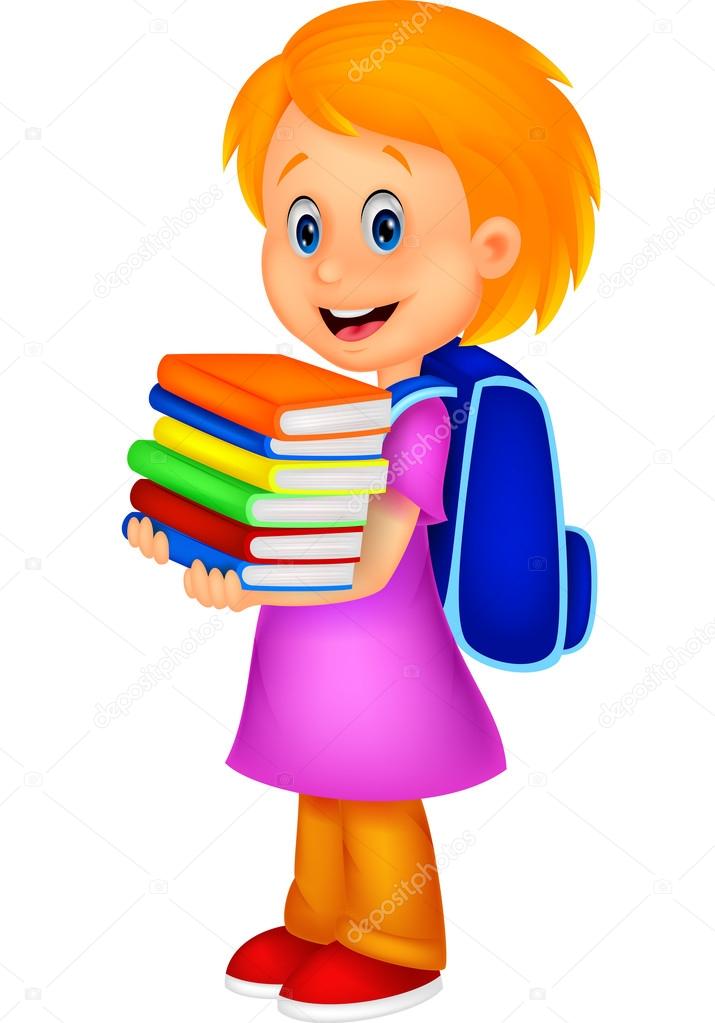 Чтение - эмоции
Эмоции - это психическая реакция человека на определенные ситуации, в которых он находится. 
Чтение как эмоции СТИМУЛИРОВАНИЕ жажды познания
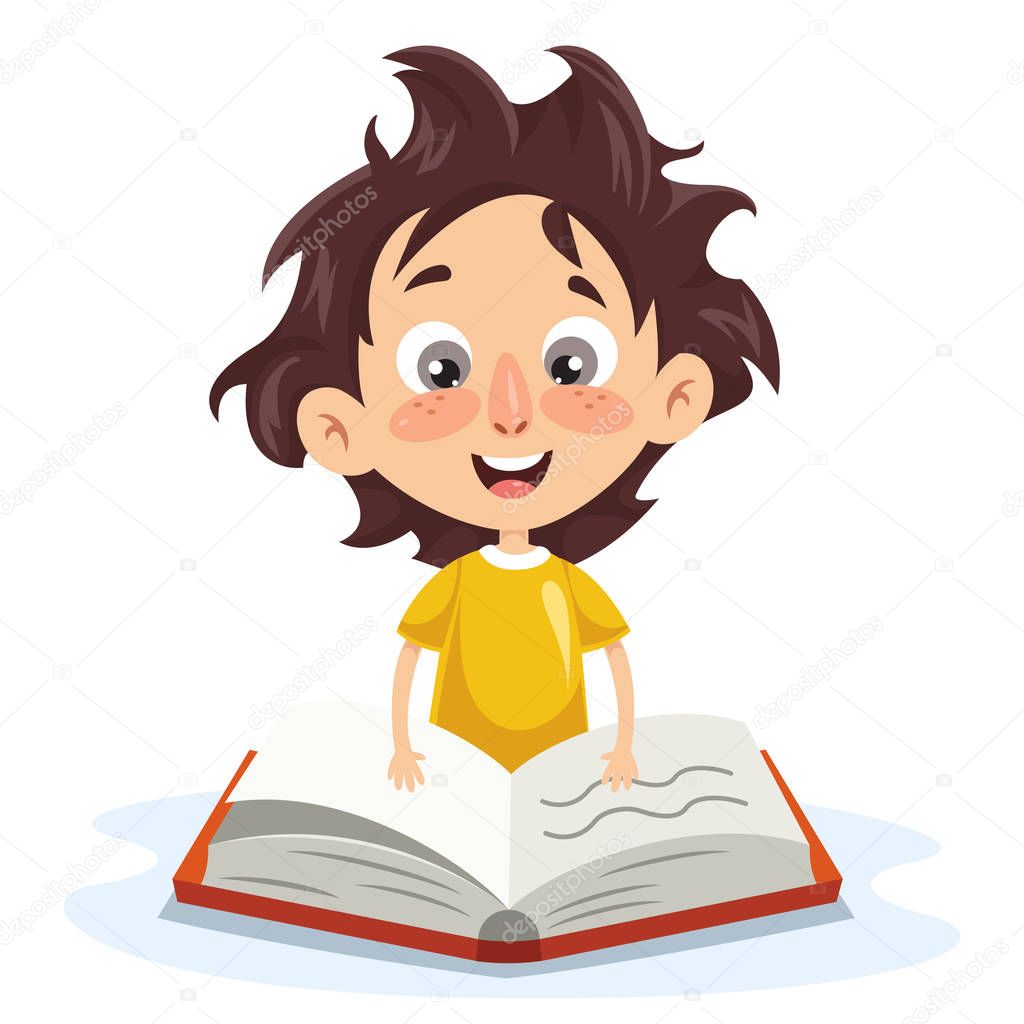 Чтение
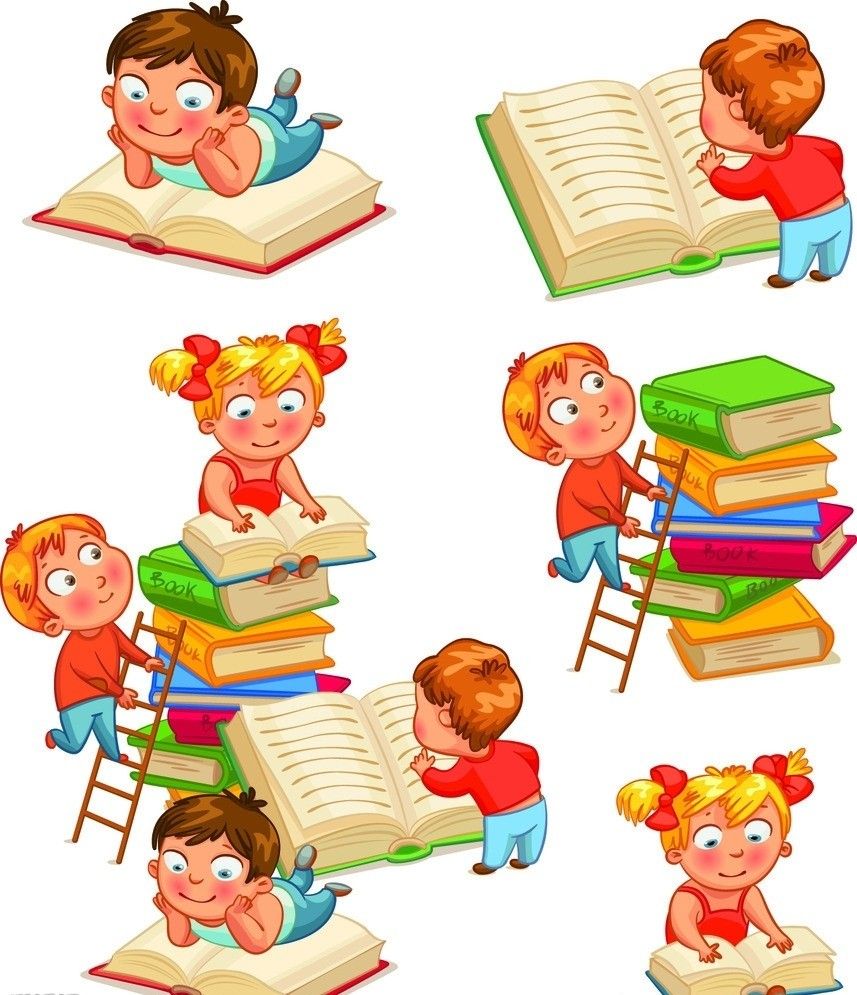 ?
                                                                   ?         ЭМОЦИИ
       ?                          ?                       РЕЗУЛЬТАТ
                        ДЕЯТЕЛЬНОСТЬ
ПРОЦЕСС
ЦЕЛЬ ЧТЕНИЯ
1. Деятельность – цель: воспроизвести текст для понимания его тематики.  
2. Процесс – цель: восприятие текста
3. Результат – цель: «вживание» в текст
4. Эмоции – цель: …..?
РАЗНЫЕ ЦЕЛИ – РАЗНОЕ ЧТЕНИЕ
1) Из чего же вырастает огромная человеческая любовь ко всему, что умещается в одном слове – Родина? (2) Родина это очень много. (3) Это и тр....пинка с бродом через ручей. (4) Это и ракета нацеленная к Луне и птицы летящие на север над нашим домом. (5) Это и Москва, и малые, в десять дворов, деревеньки. (6) Это имена людей названия машин танцы которым неистов... хлопают во всех городах Земли. (7) Родина подобна огромному дереву, на котором не сосчитать листьев. (8) И все, что мы делаем доброго, прибавляет силу ему. (9) Но всякое дерево имеет корни. (10) Без корней его повалил бы даже несильный ветер. (11) Корни п..тают дерево связывают его с землей. (12) Корни это то, чем мы жили вчера, год назад, сто, тысячу лет назад. (13) Это наша история.